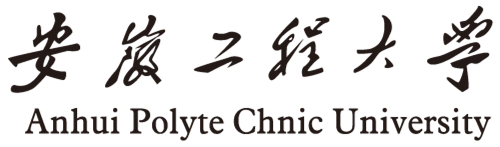 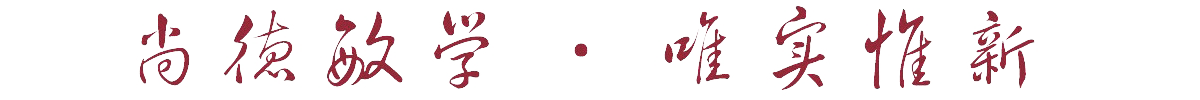 前 言
一群热血青年一场“五四运动”为中华民族复兴带来了新希望，新力量。五四一百年，爱国、进步、民主、科学五四精神从未有人忘记一代代爱国青年接续奋斗、凯歌前行，把最美好的青春献给祖国和人民，
谱写了一曲又一曲壮丽的青春之歌。
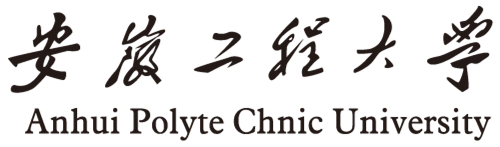 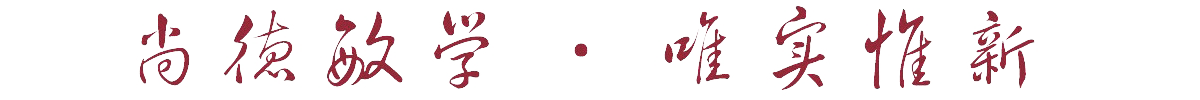 70年代
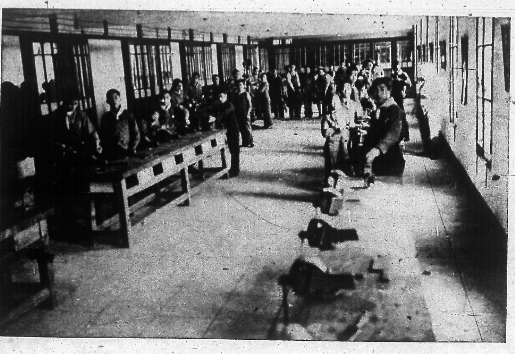 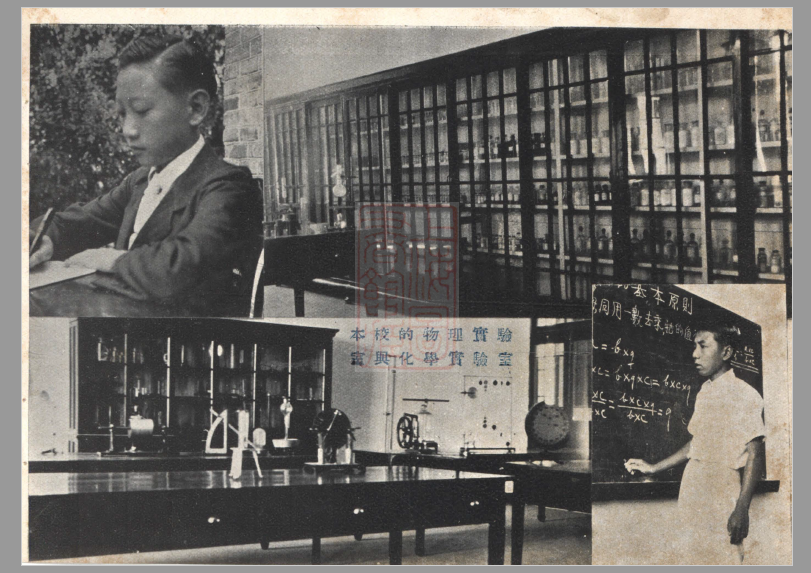 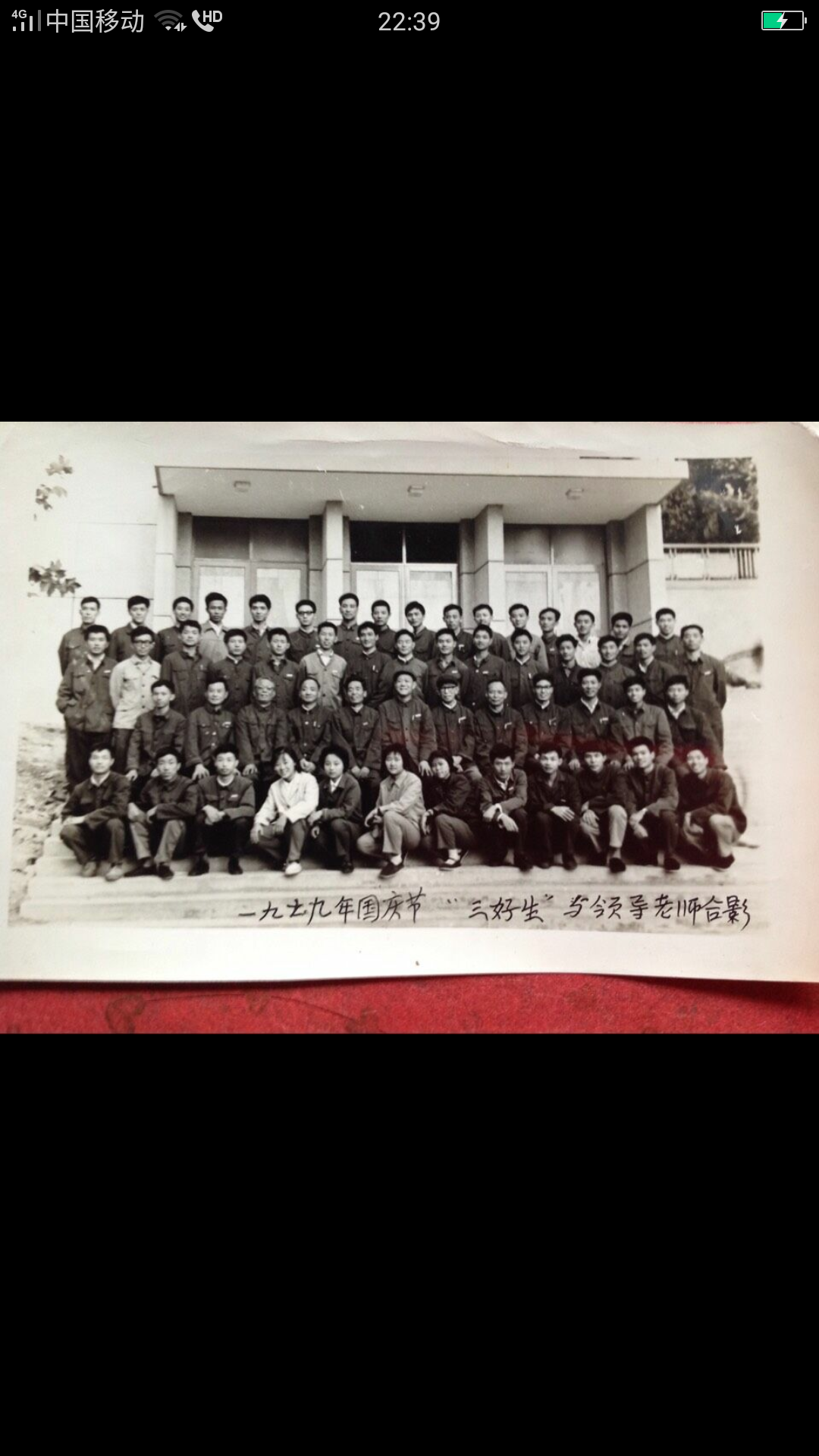 好学习 讲文明 懂道德
徽程青年积极奋发
成为三好生只是一个开始
他们依旧会努力前行
书写下自己精彩的人生
实践出真知  行是知之始
徽程青年们聚集在一起讨论问题
利用实验器材来检验书中学习的知识
为祖国建设添砖加瓦
伏案疾书  挥翰成风
一个个精密的仪器  一张张写满的黑板
校物理与化学实验室见证了无数徽程青年的成长
无数的梦想从这里启航
无数的学者在这里诞生
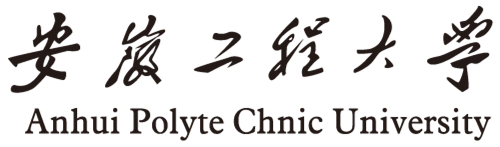 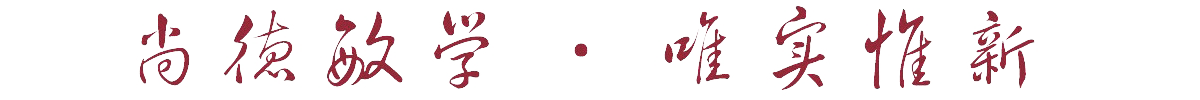 80年代
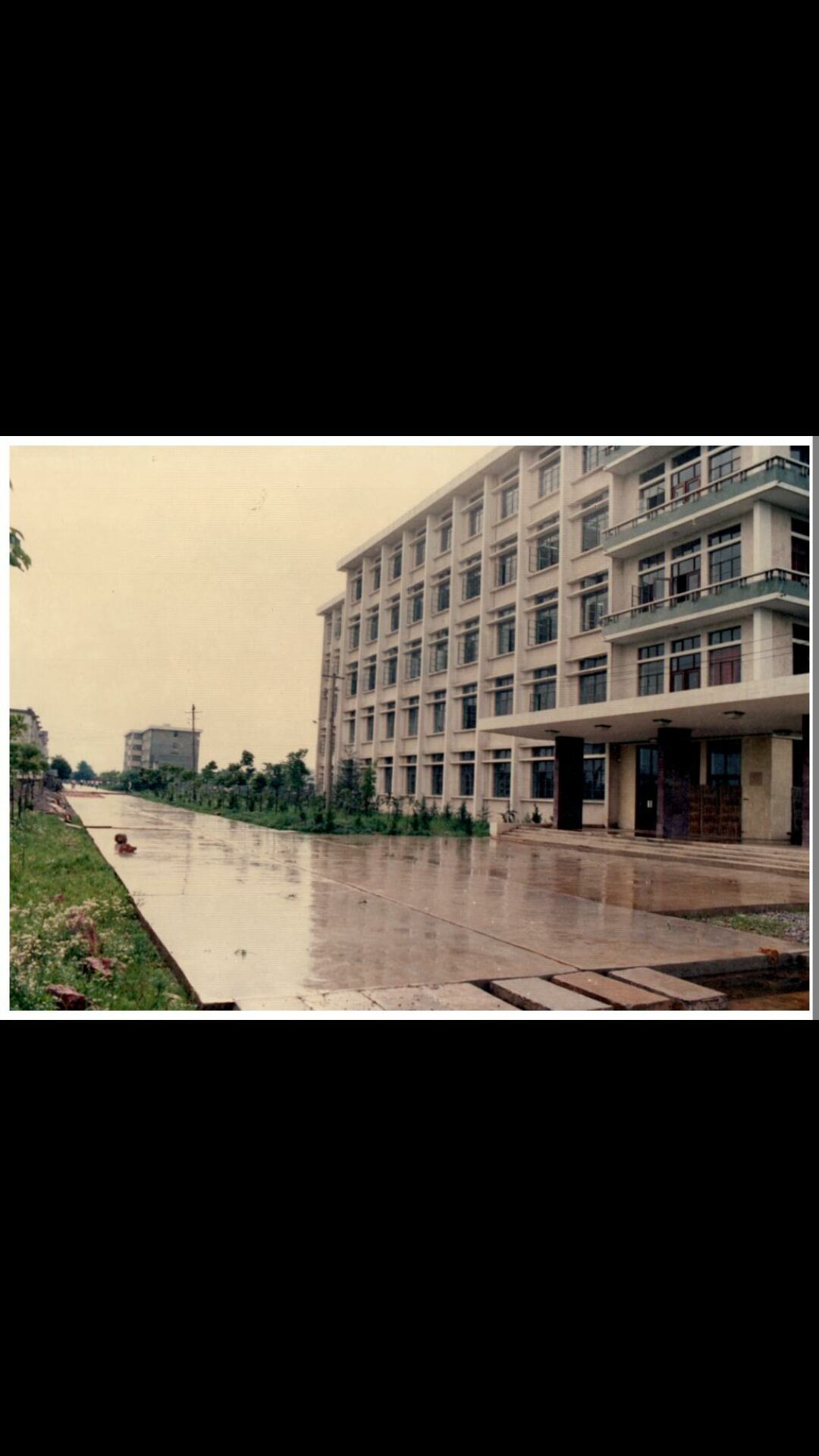 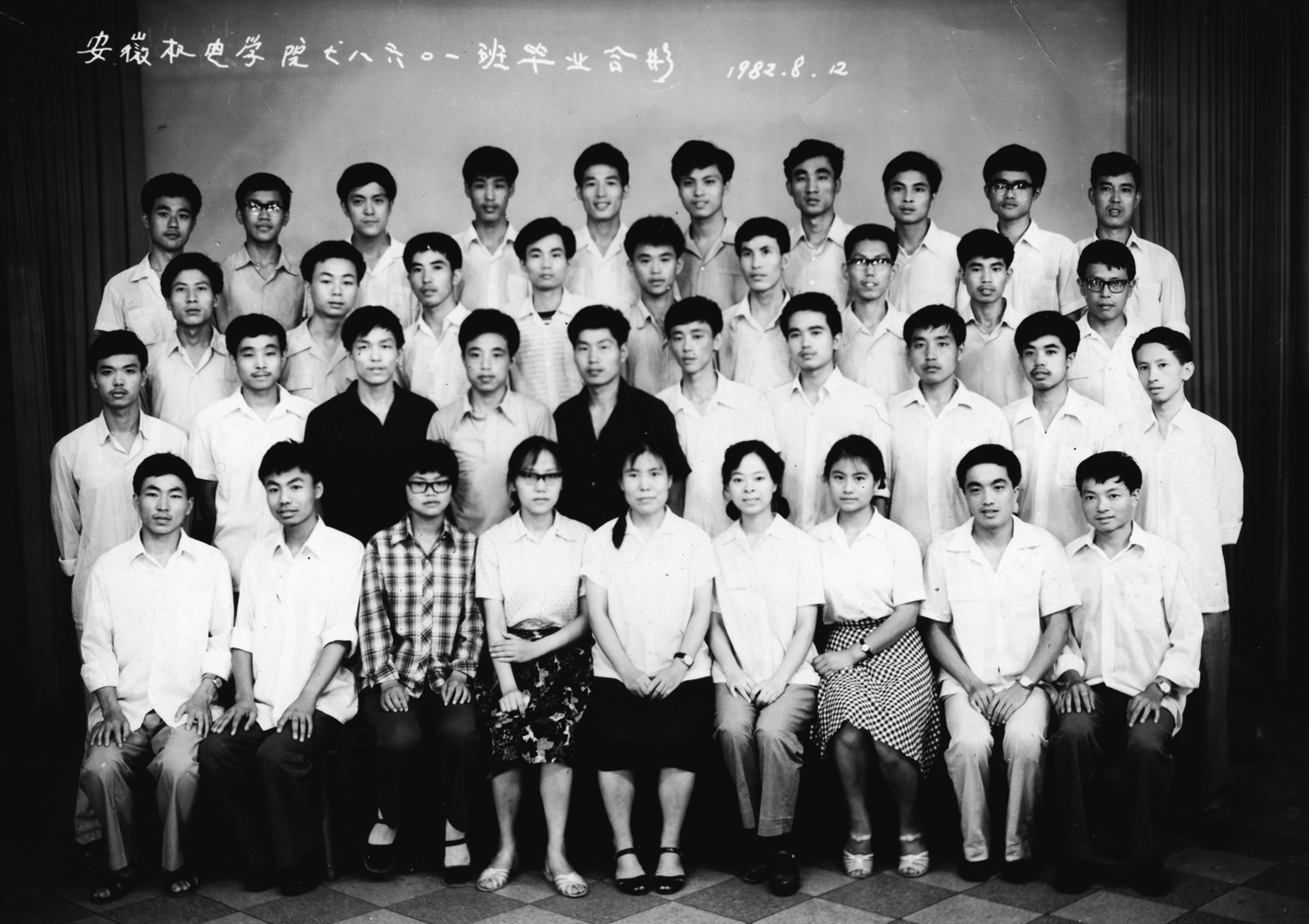 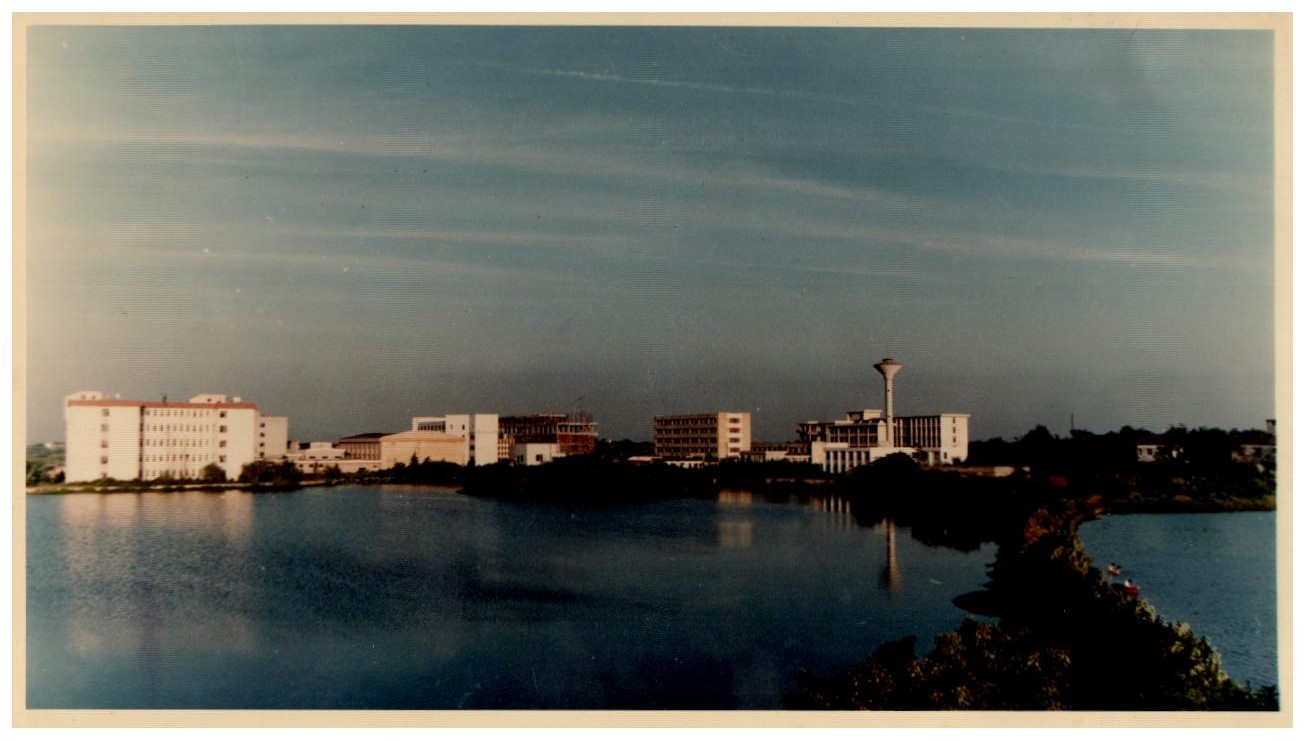 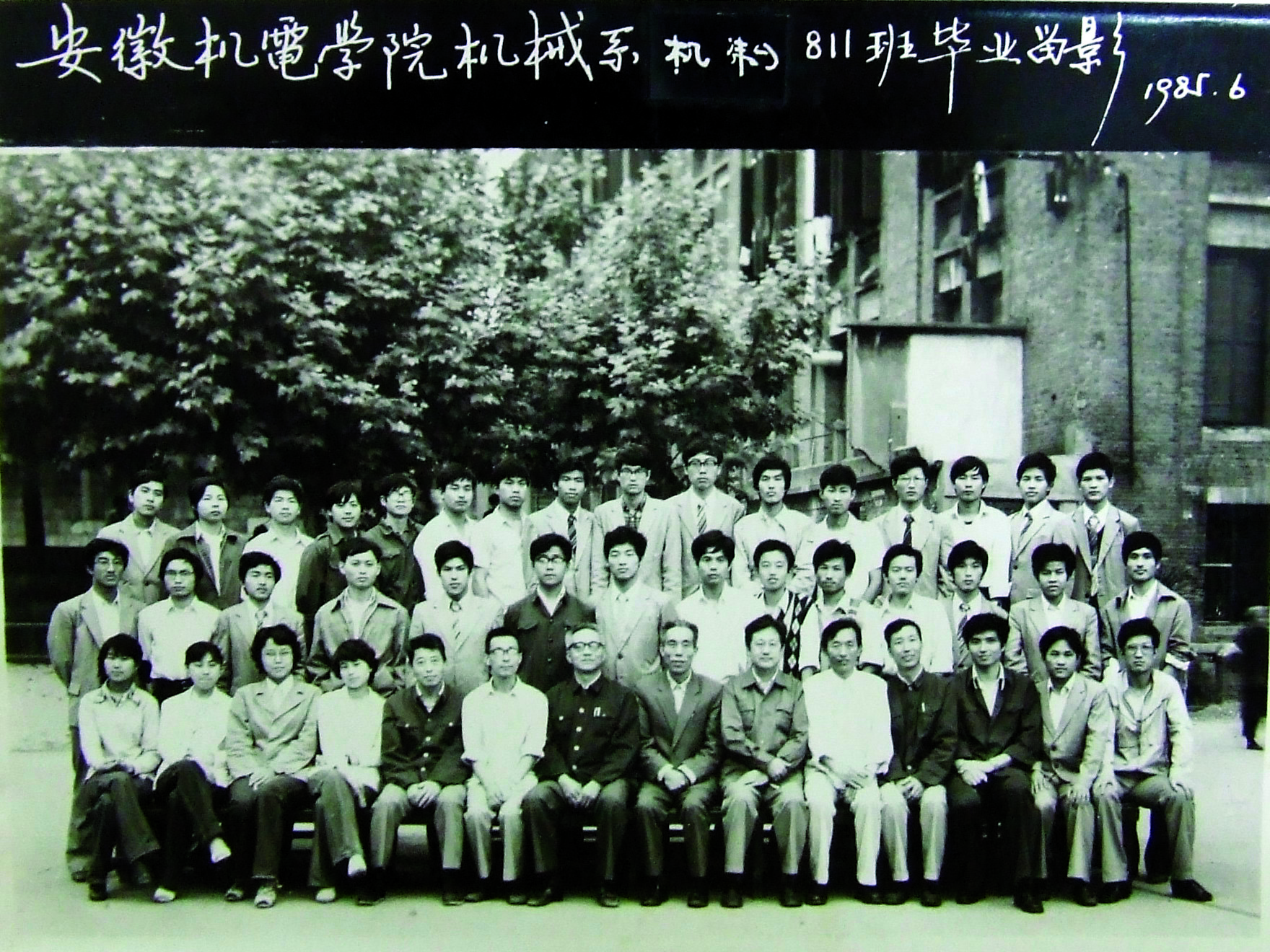 一张张青春靓丽的脸庞
一个个挺拔直立的身姿
这是他们欢聚的时光
也是他们青春的模样
无一不在向我们展示着青年的朝气
又是一年毕业季
我们在此留恋
不仅仅是为了记录下你的模样
更是为了记录下我们
一起努力的时光
四年的时光，感谢相遇
愿今后都能各自安好
广阔的湖面
倒映着美丽的学校
巍立的校园
那是学子们在外的家
是孕育梦想的摇篮
一号教学楼的新建
三尺讲台，整齐的桌椅
高耸的楼层见证着安工程的变迁
徽程青年在这里汲取知识的力量
宽阔的教学场地 
成为了放飞梦想的天堂
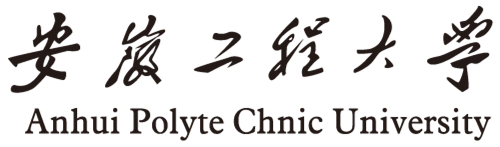 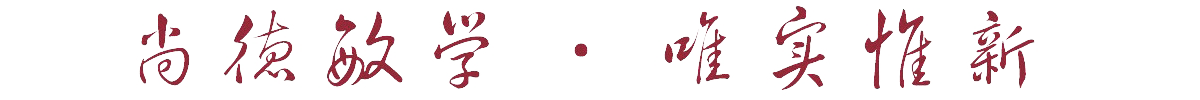 90年代
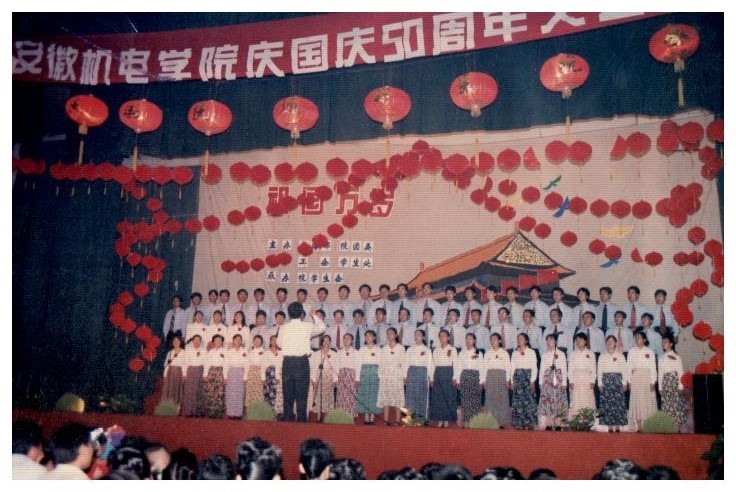 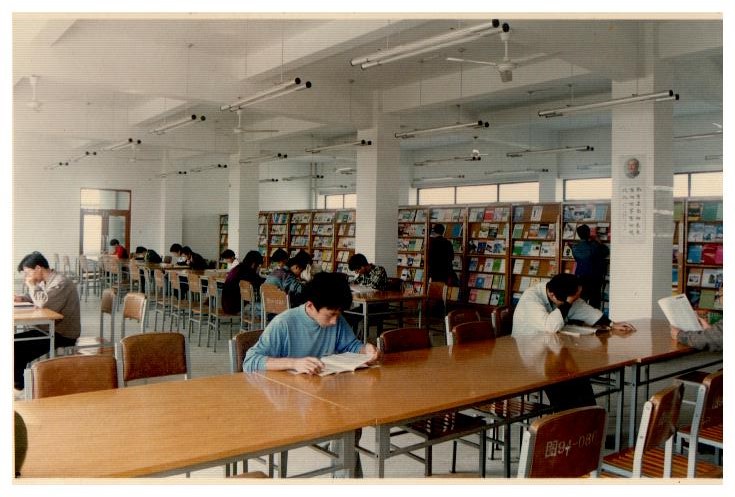 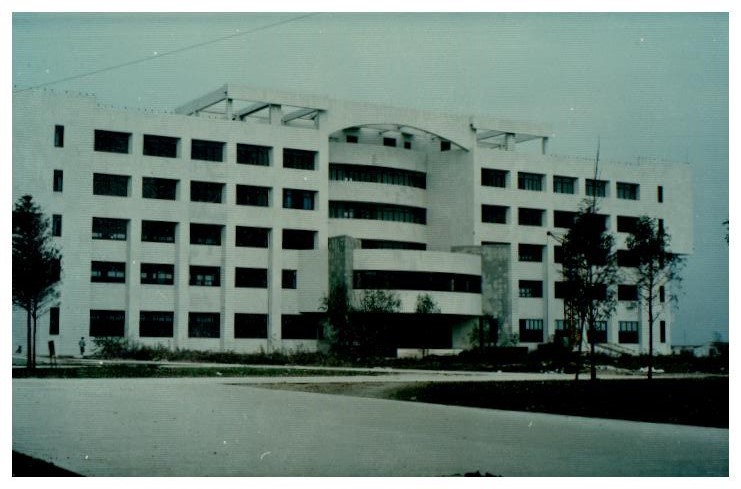 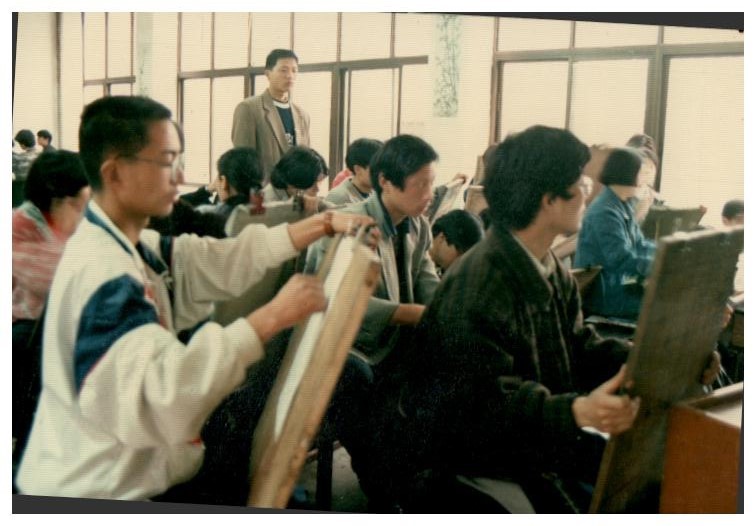 （学校的老图书馆）
爱吾所爱  行吾所行
徽程青年们用手中的笔
描绘下他们的世界
听从我心   无问西东
徽程青年专注的
用坚韧的心灵绘画 
脚下有力量  心中有方向
除了学习
徽程青年们在舞台上也耀眼光芒
他们能歌善舞 热情高昂
用自身响亮的嗓音
唱出了自己的激情
在人生的舞台上纵情飞扬
图书馆，梦想开放的地方
徽程青年们在这里激扬知识
长方桌，思想交流的圣地
徽程青年全神贯注的汲取知识
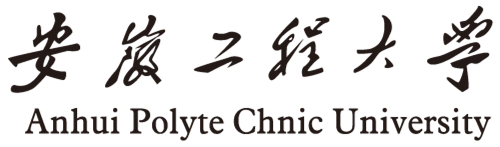 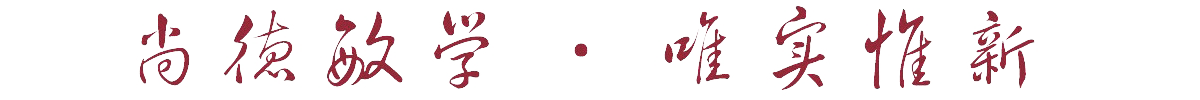 00年代
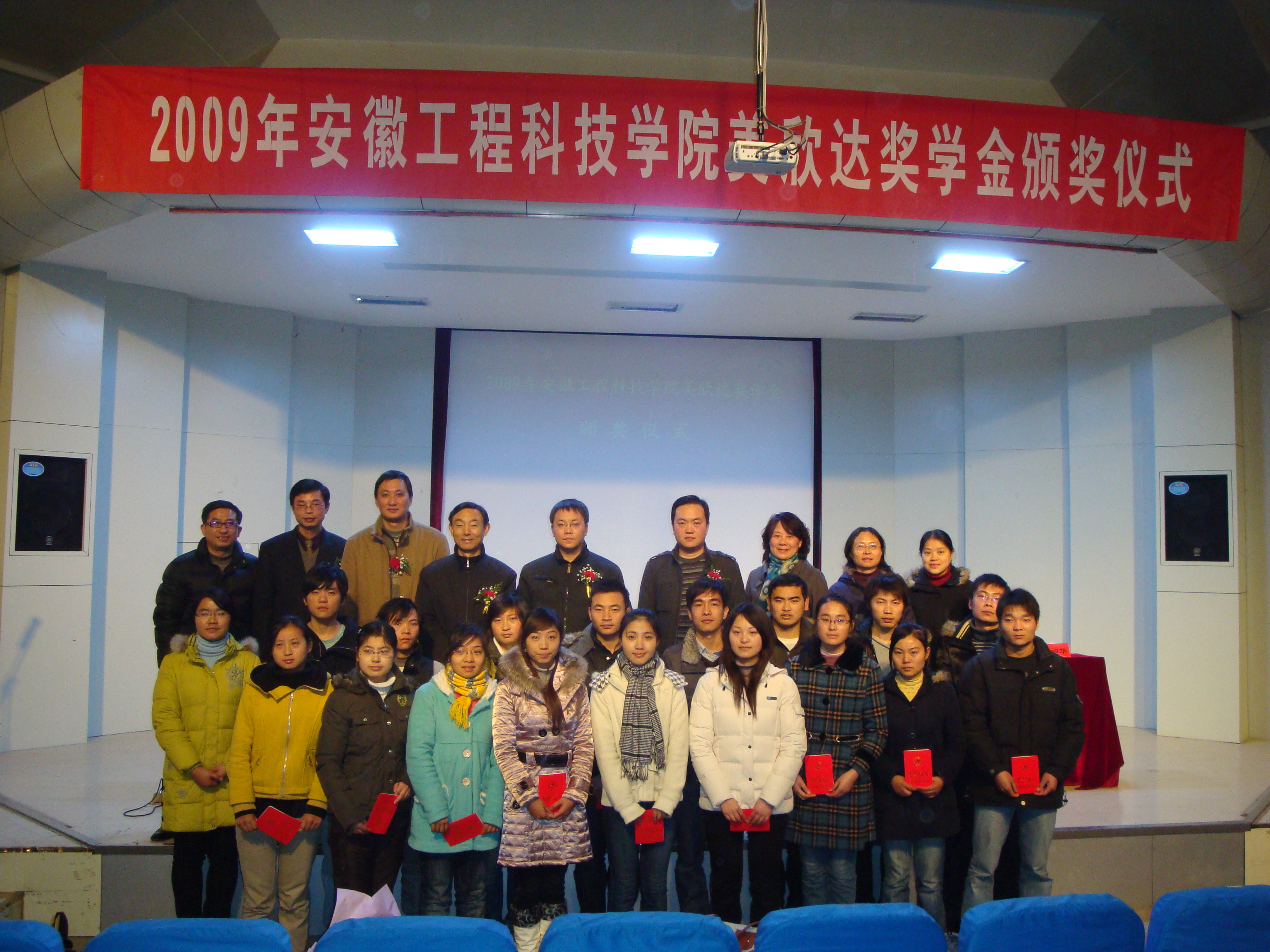 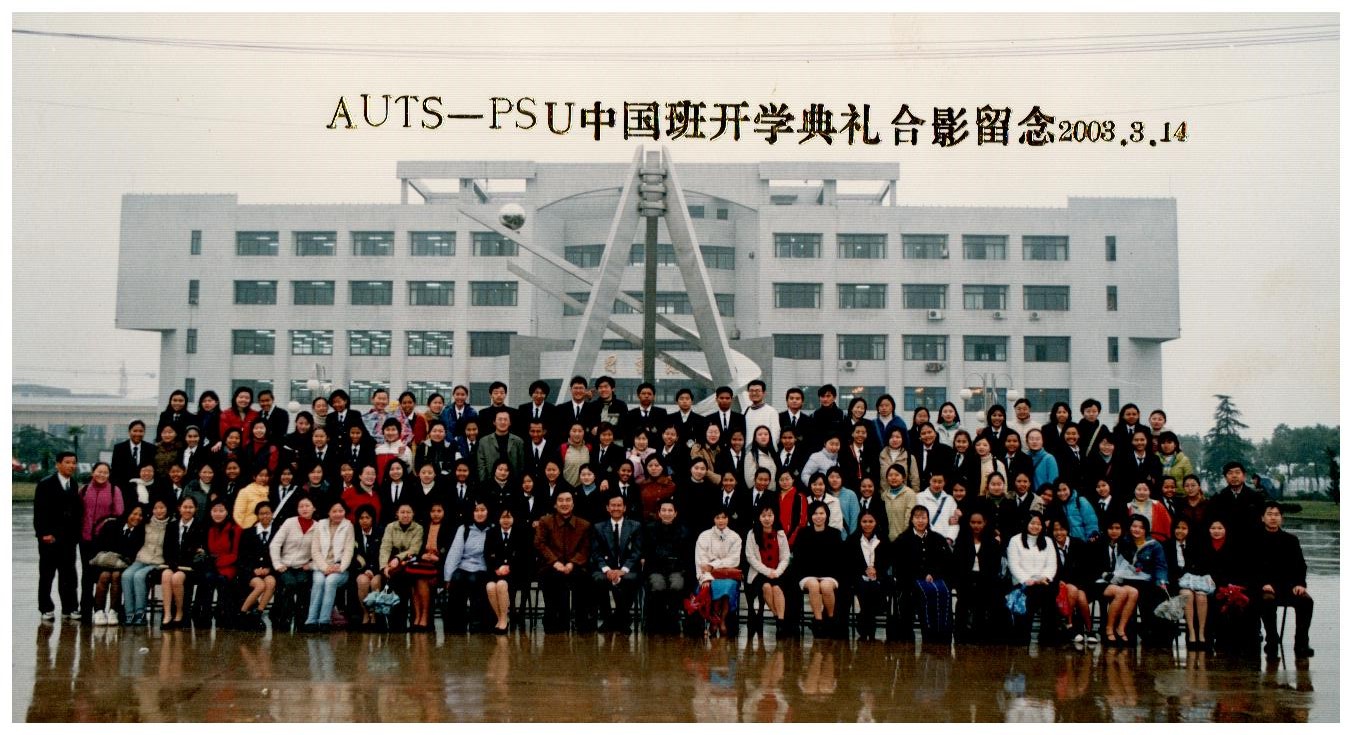 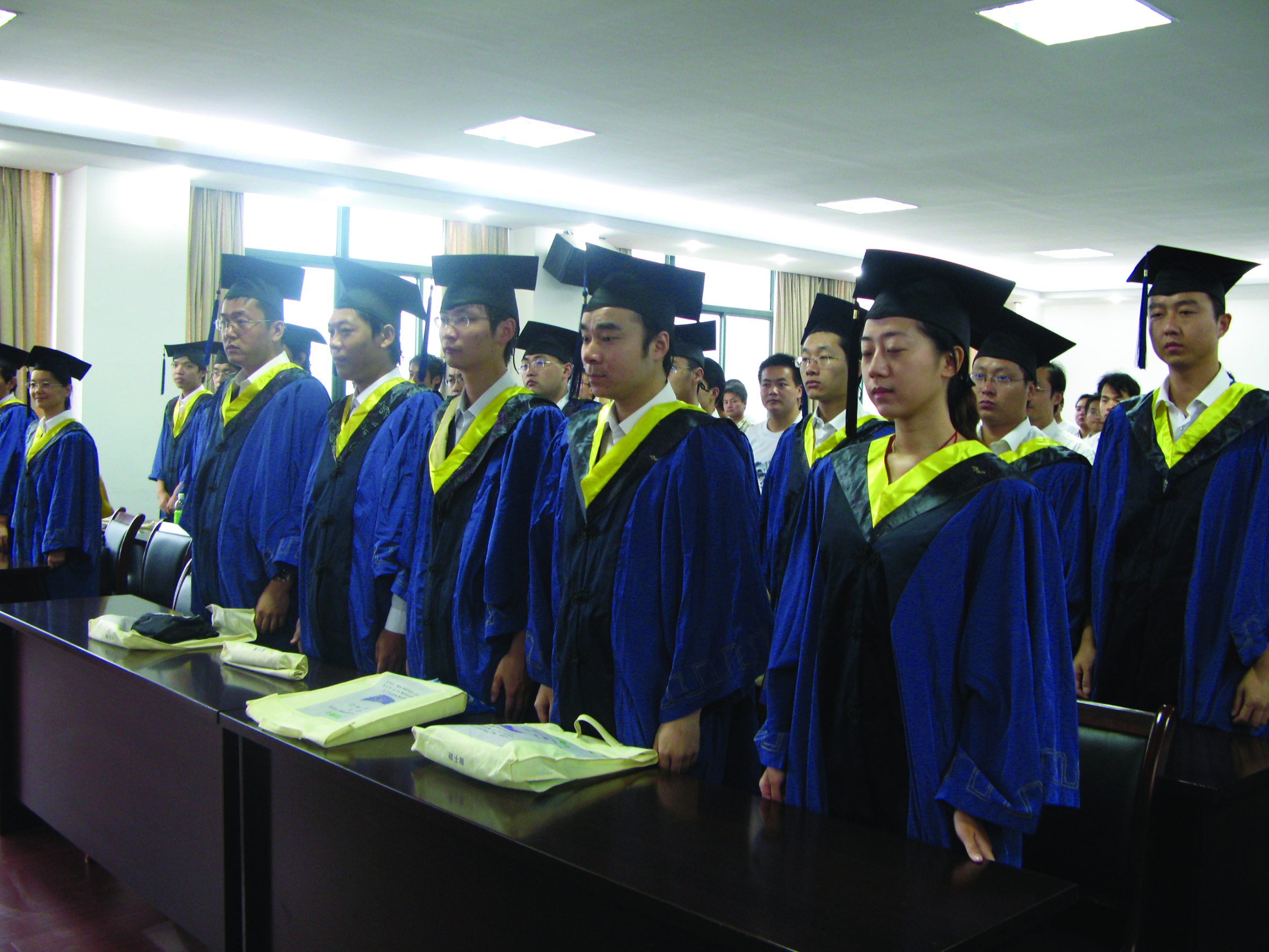 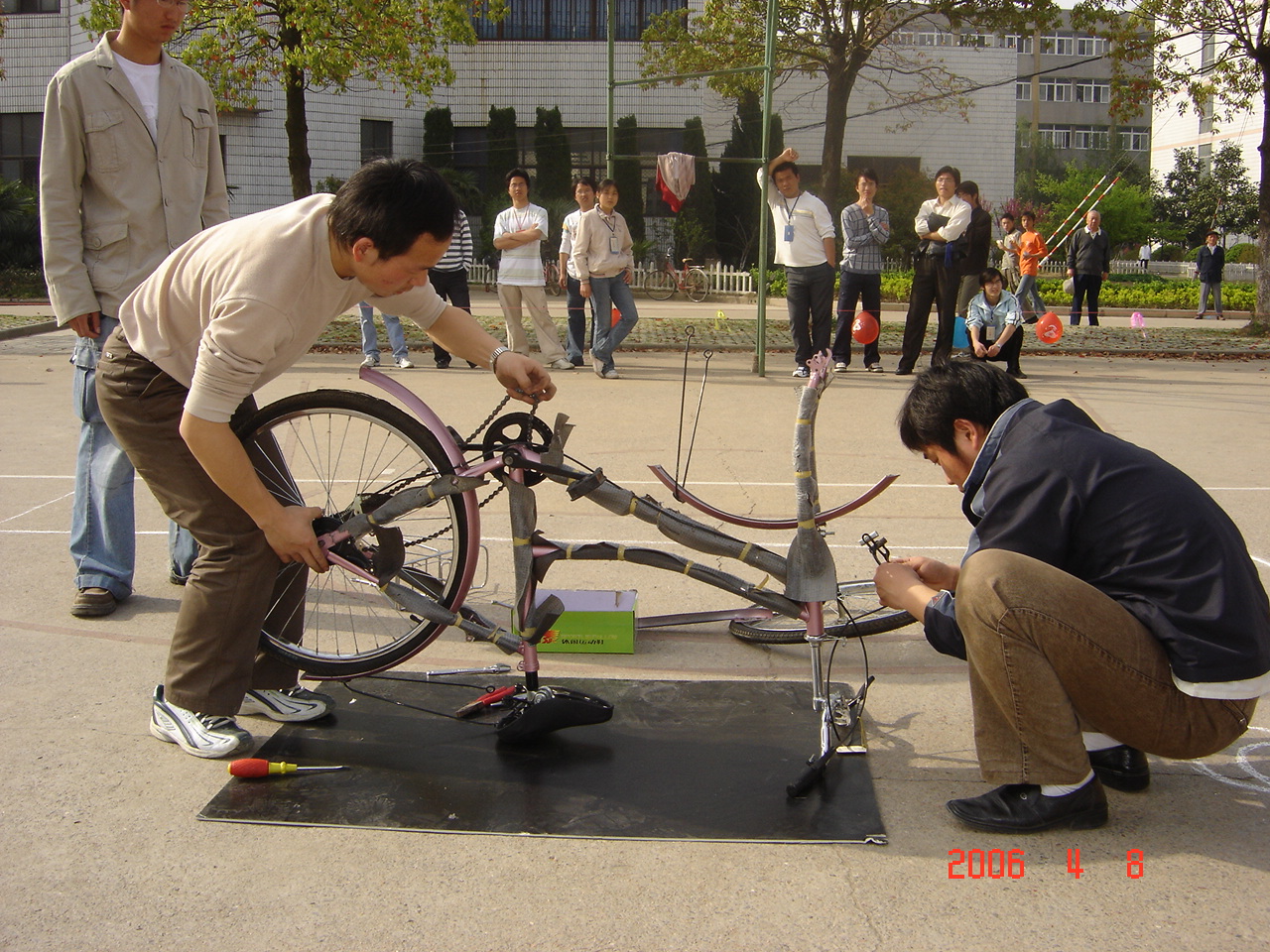 为了促进学校
专业化精英化的多元化发展
徽程青年们纷纷聚集在一起
在学校的标志物下
开创了一个新的学习环境
有一群志同道合的人一起学习
这个开学具有重要意义
首届研究生的离开告诉我们：
象牙塔下的生活是美好的
而徽程青年们总要走出去
那代表荣誉的学士服
更是一份沉甸甸的责任与担当
用科技改变生活
用创新改变世界
他们是站在时代顶端的弄潮儿
更是不断创新的钻研者
徽程学子们开阔自己的视野
写下光辉的岁月
千里之行，始于足下
徽程青年们放下书本
从简单的实践出发
积极参加学校比赛
一个简单的自行车
也是能够创新的地方
小事不小  事无巨细
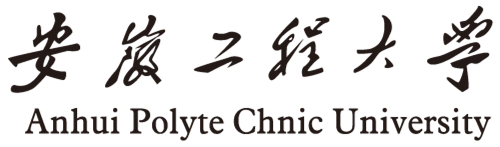 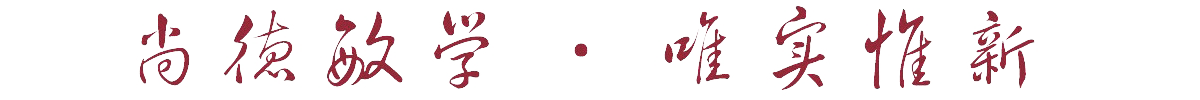 10年代
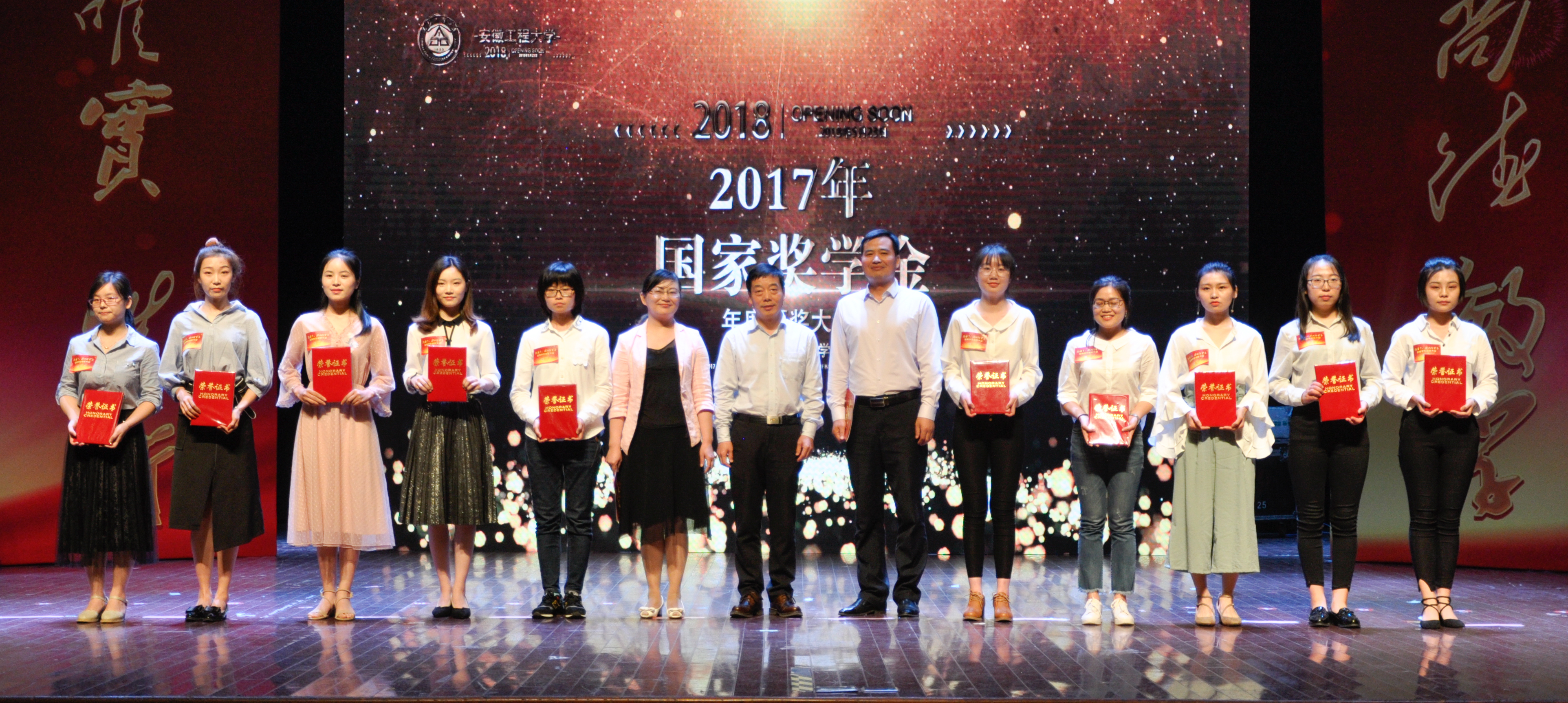 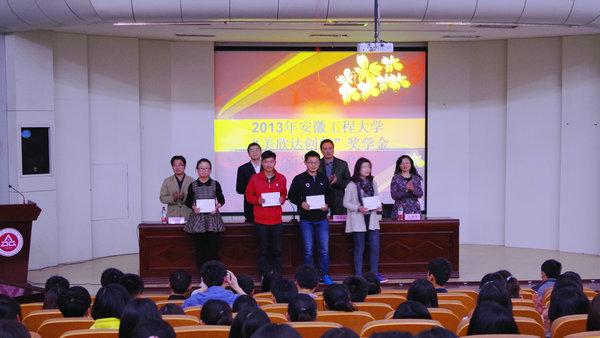 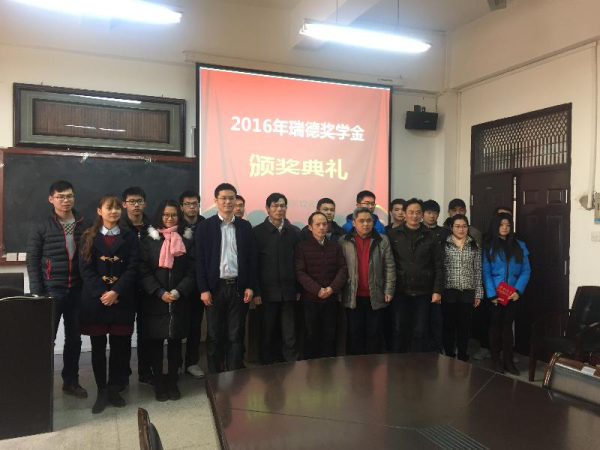 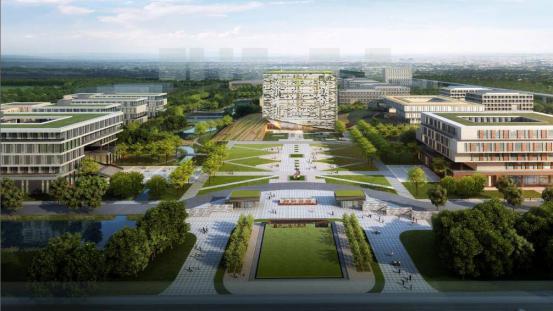 凝聚电气的火花
凝聚青春的热血
精神从不凝固
正如历史永不再现
时代将会赋予五四新的意义
航拍校园
宏大雄伟的教学楼
培养出多少国家未来的脊梁
青年是祖国的未来
是民族的希望
实践历史使命
让青春灿烂无悔
国奖颁奖仪式上的真挚笑脸
背后是不懈的努力和燃烧的激情
我们要树立远大理想
书写青春华章
让青春成为人生中
最美丽的一段旅程
纺织不仅织就服装
织就的更是青春的梦想
当一个人把自己的人生
和人民的生活联系在一起时
他的青春便是永恒的
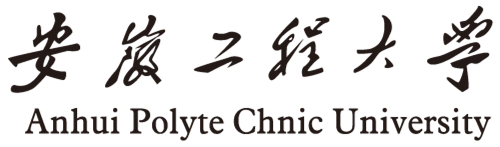 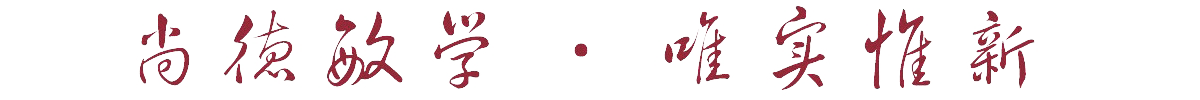 结束语
徽程足迹是时代的缩影，绚烂的青春
一代代青年人在此厚积薄发，积蓄能量
不论时代的变换更迭，爱国主义历久弥新
传承不止于书本语言，在于一代代新青年
书生意气，增添新时代
问此精神何处寻？在何人？
还看徽程今朝！